Maths PowerPoint
WB 22.2.21
Tuesday
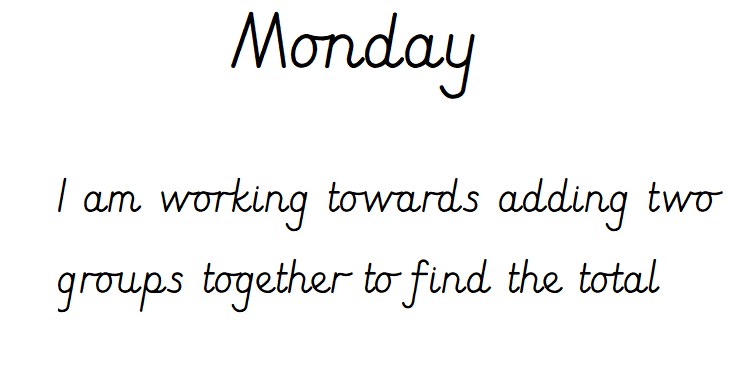 White rose starter
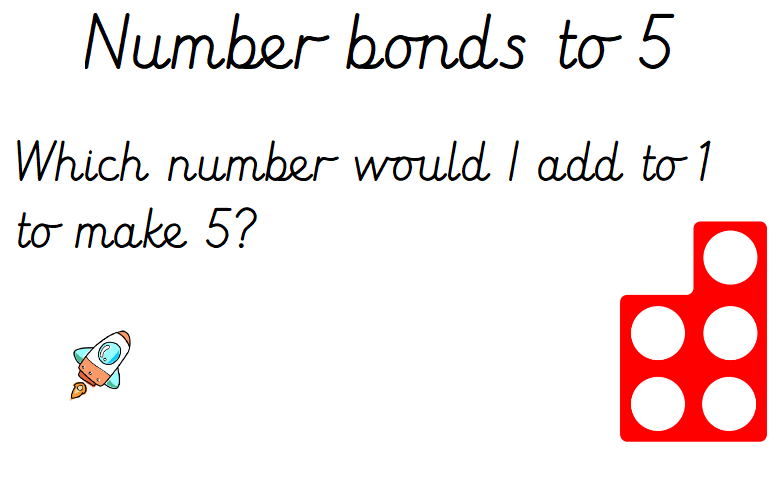 Starter
https://www.bbc.co.uk/teach/supermovers/early-five-times-table/zfh6d6f
Can you count in steps of five ?
Main Input
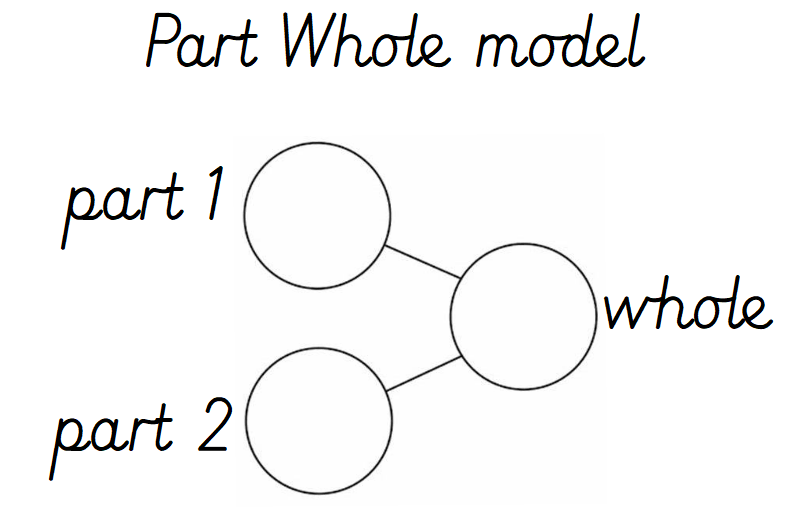 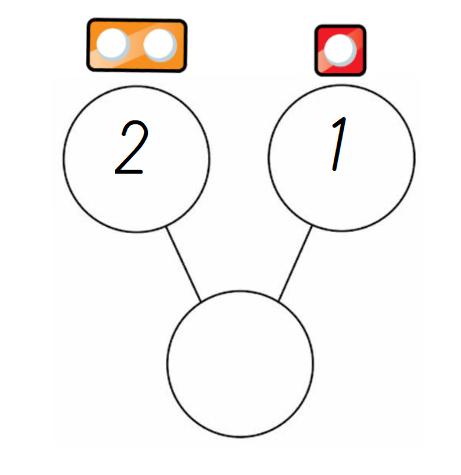 Can you add the two parts together to find the whole?
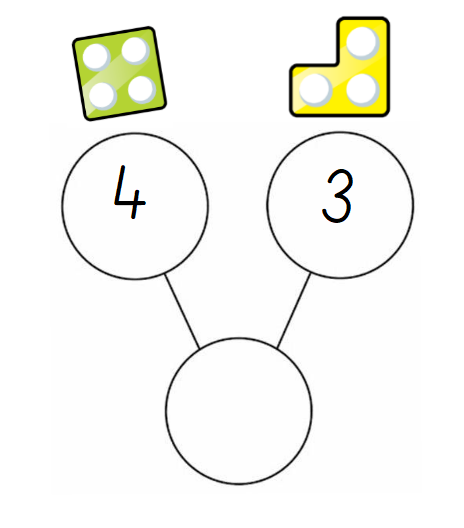 Can you add the two parts together to find the whole?
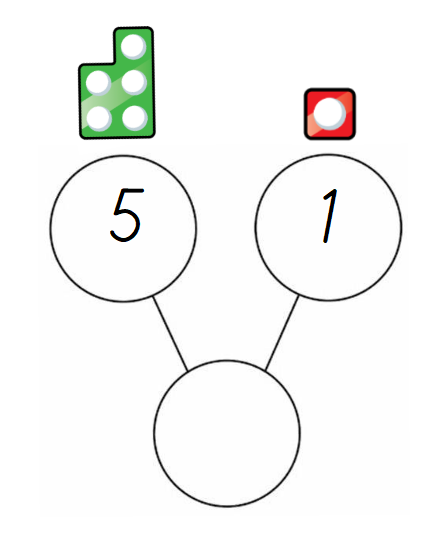 Can you add the two parts together to find the whole?
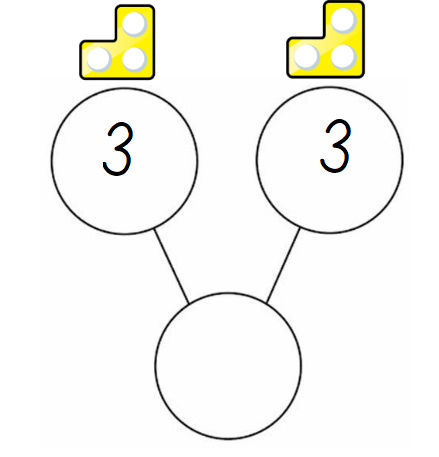 Can you add the two parts together to find the whole?
Main Activity
Can you use the part whole diagram and resources from around the house to answer these addition number sentences? 

3 + 2 = 
4 + 3 =
5 + 2 = 
6 + 3 = 
5 + 4 = 
5 + 5 = 
7 + 2 =
9 +2 =
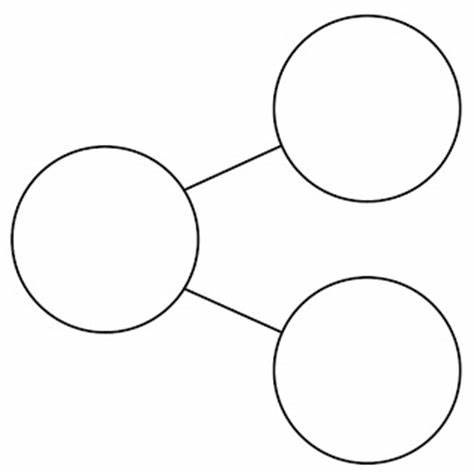 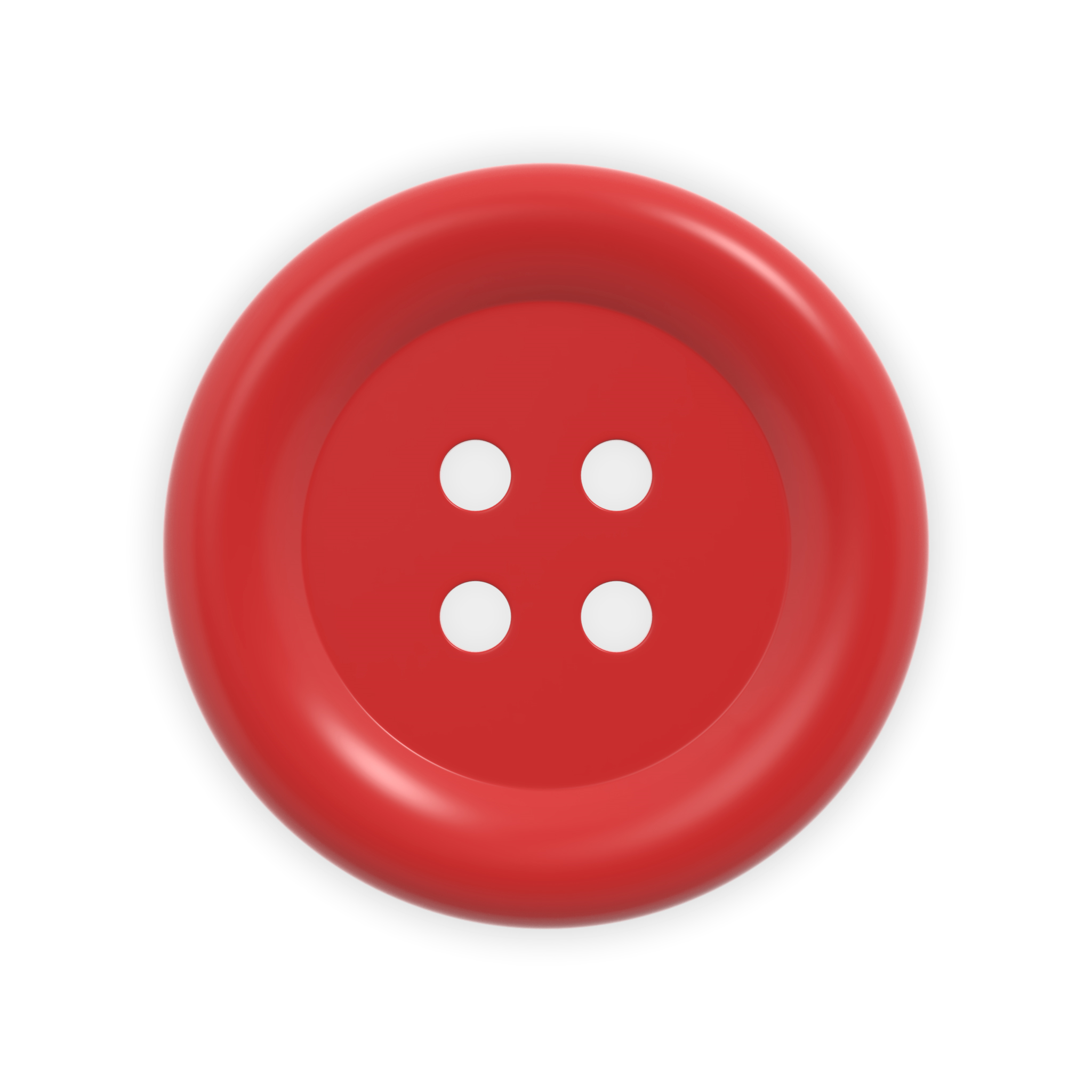 E.g. 
3 + 1 = 4
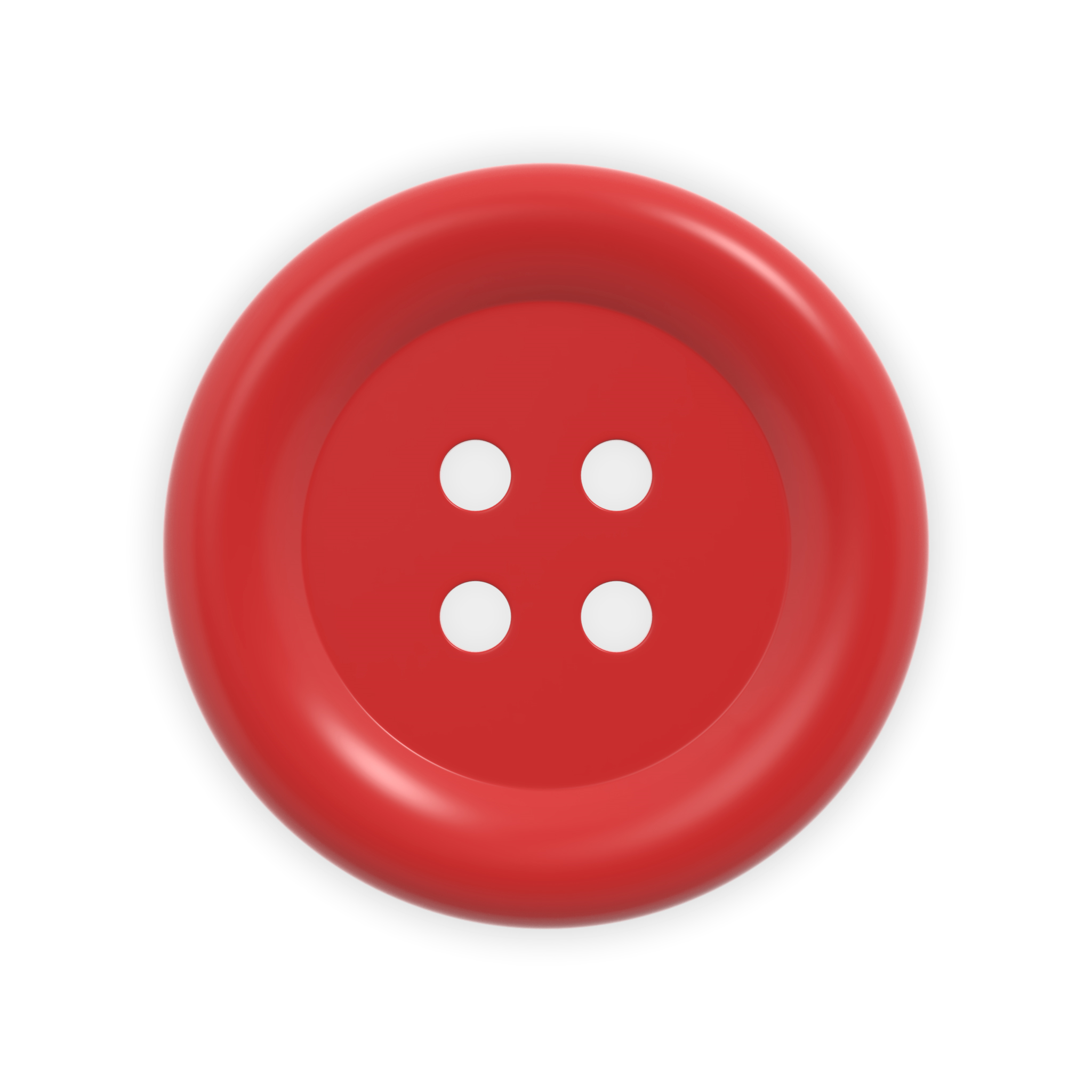 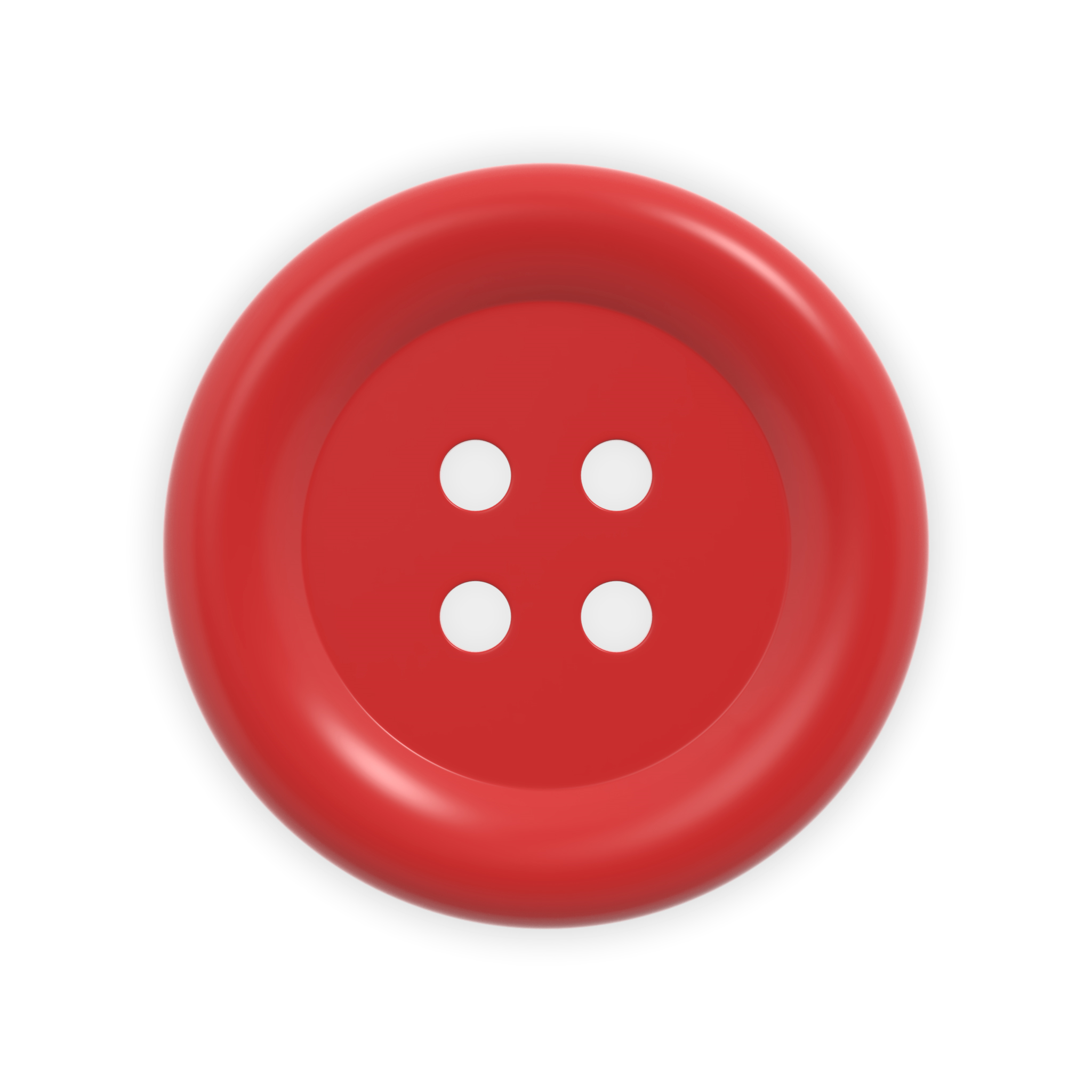 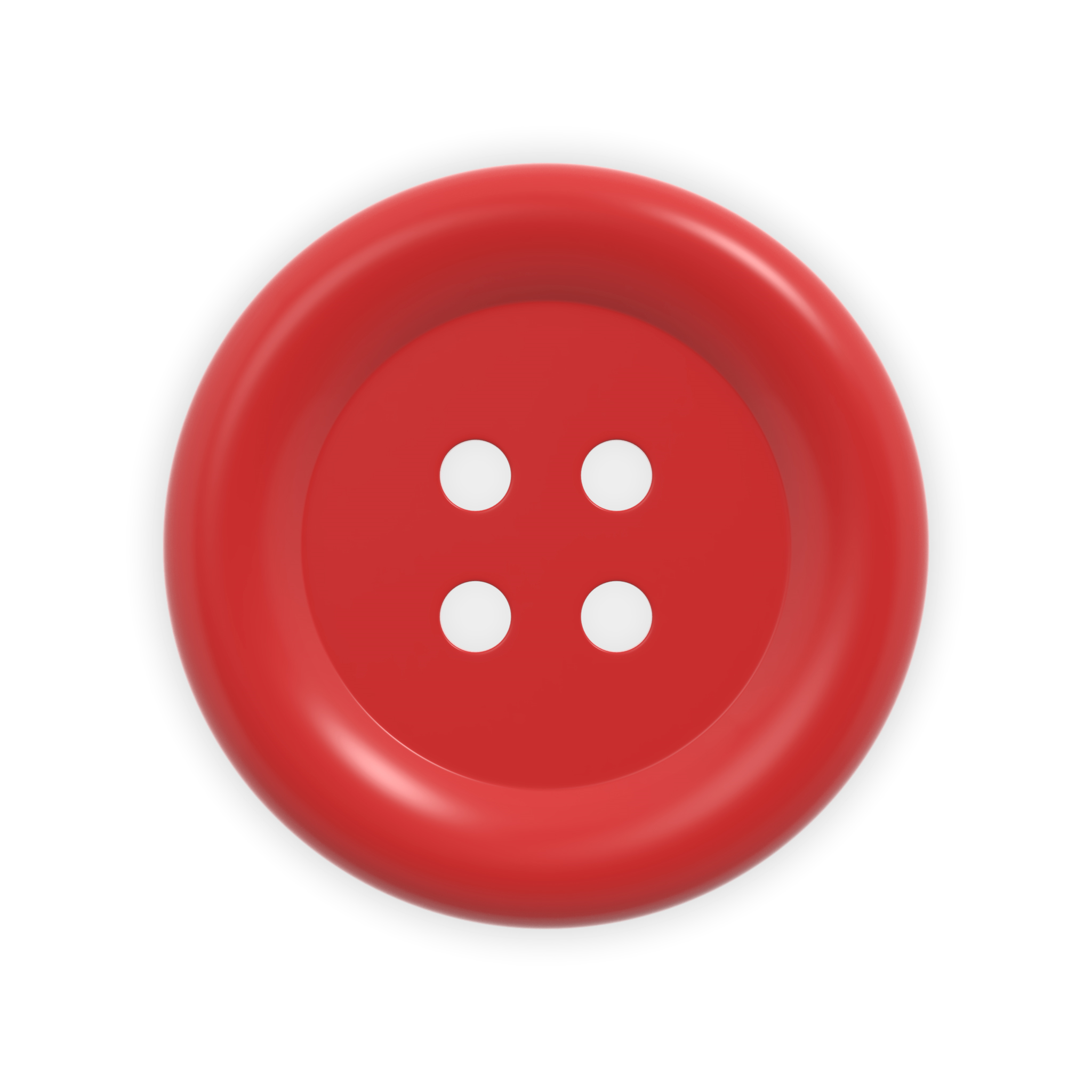 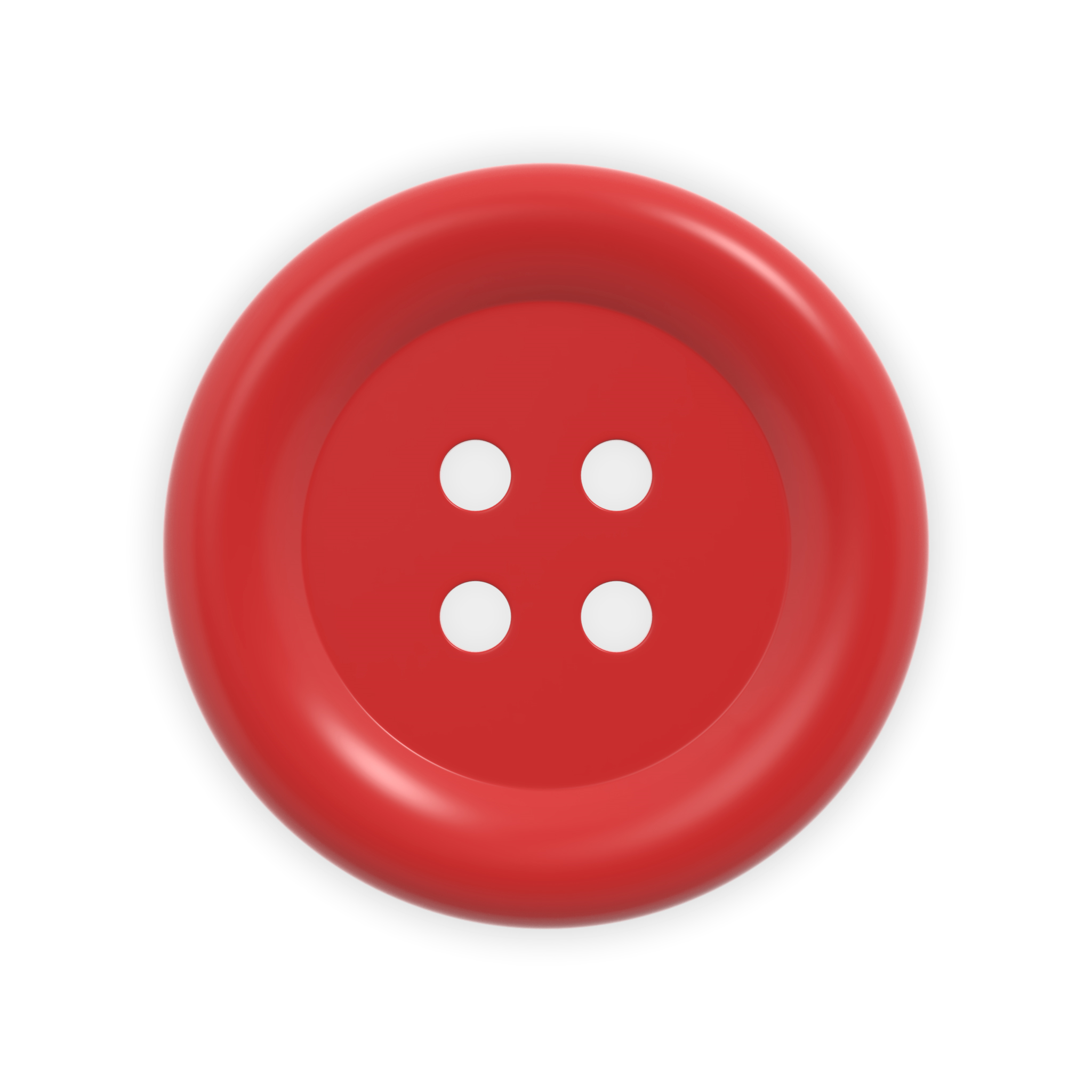 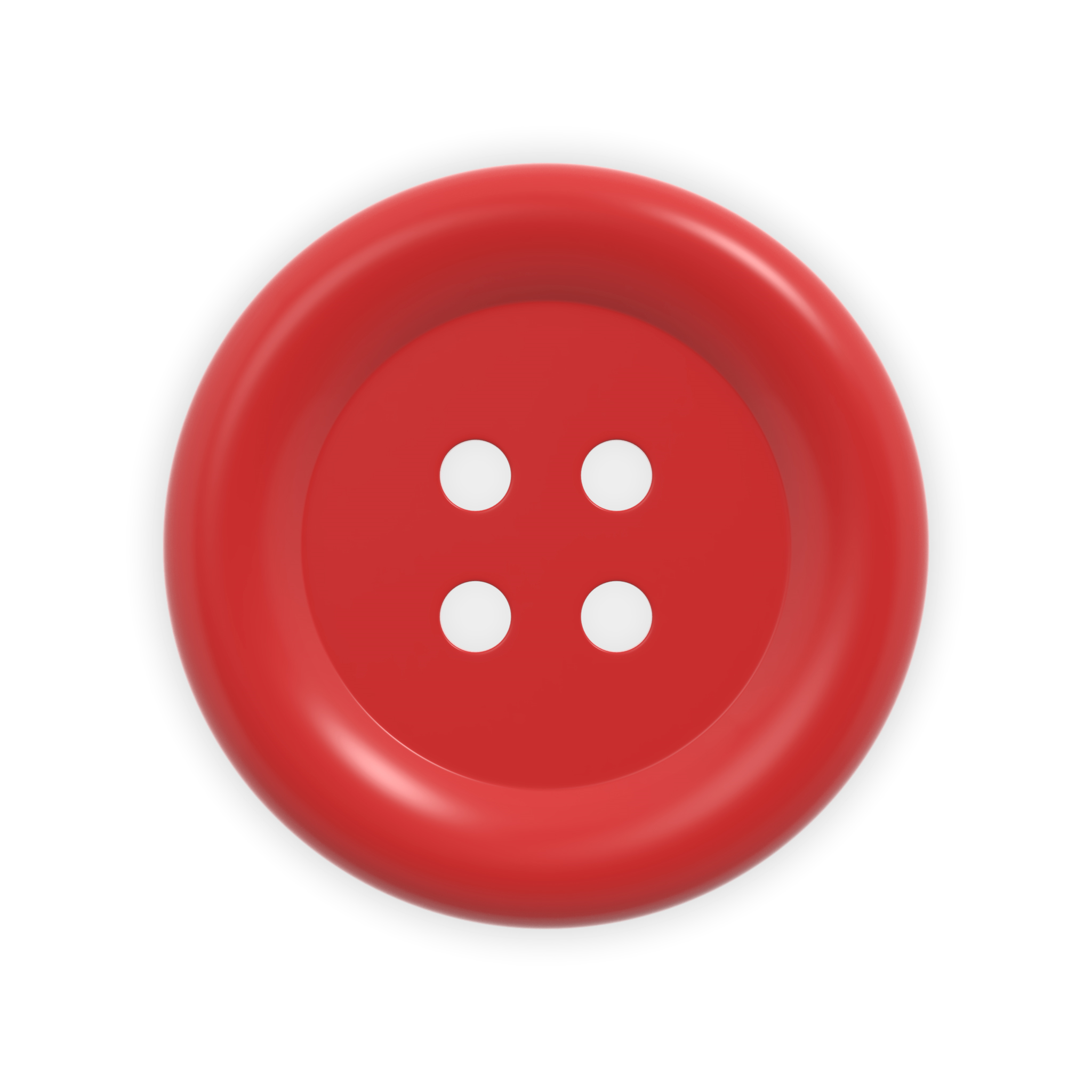 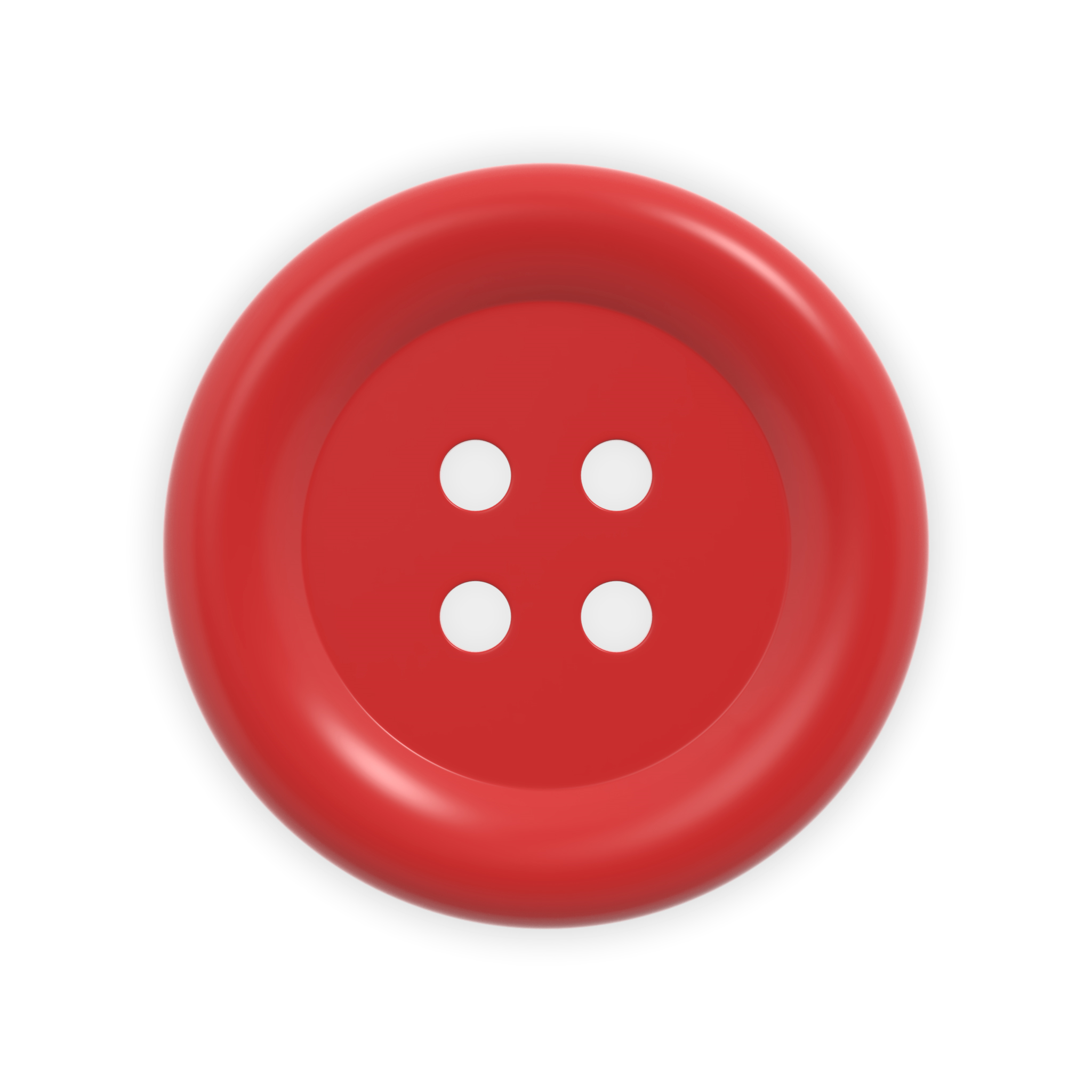 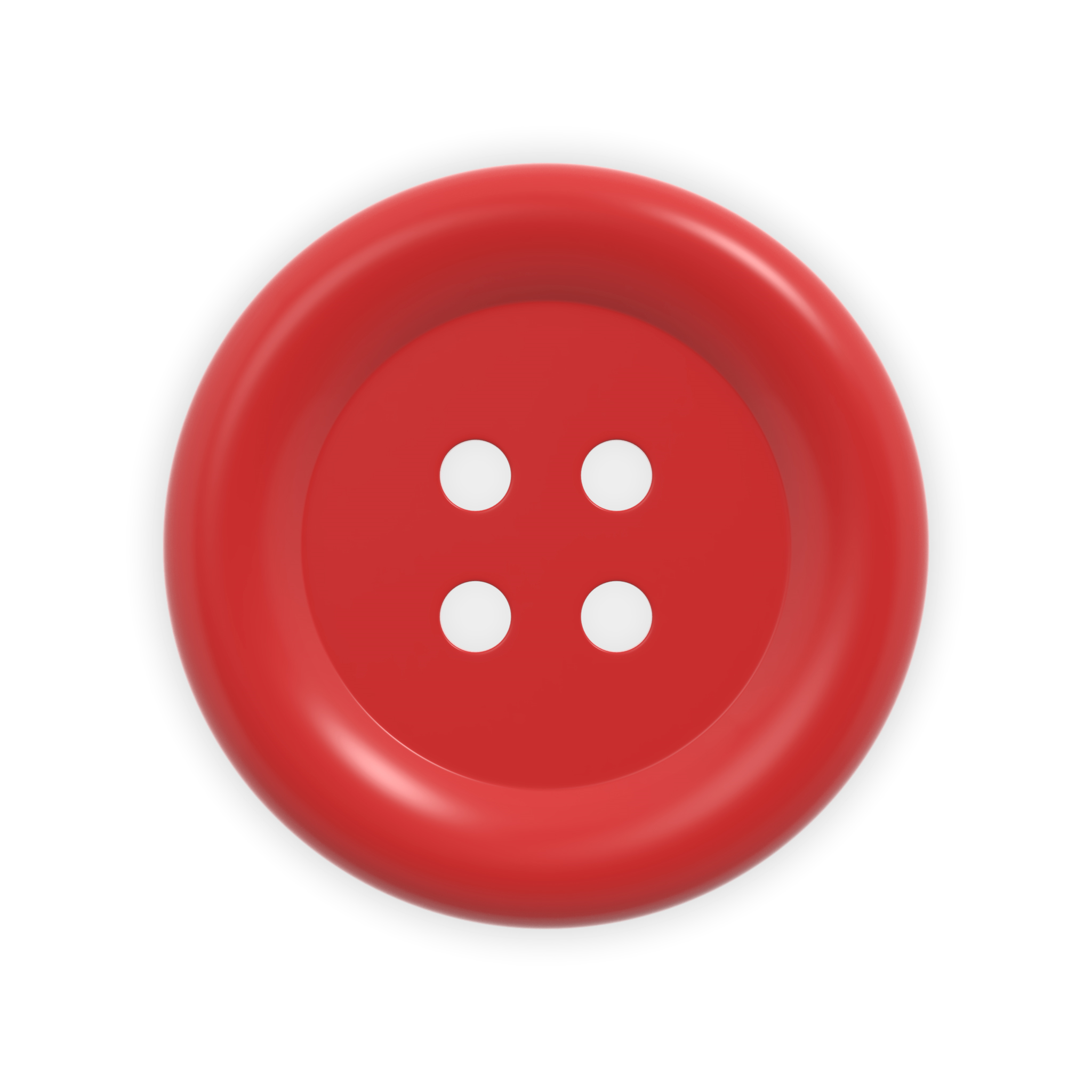